الدرس الرابع: تصميمات مجسمة بعجينة الصلصال
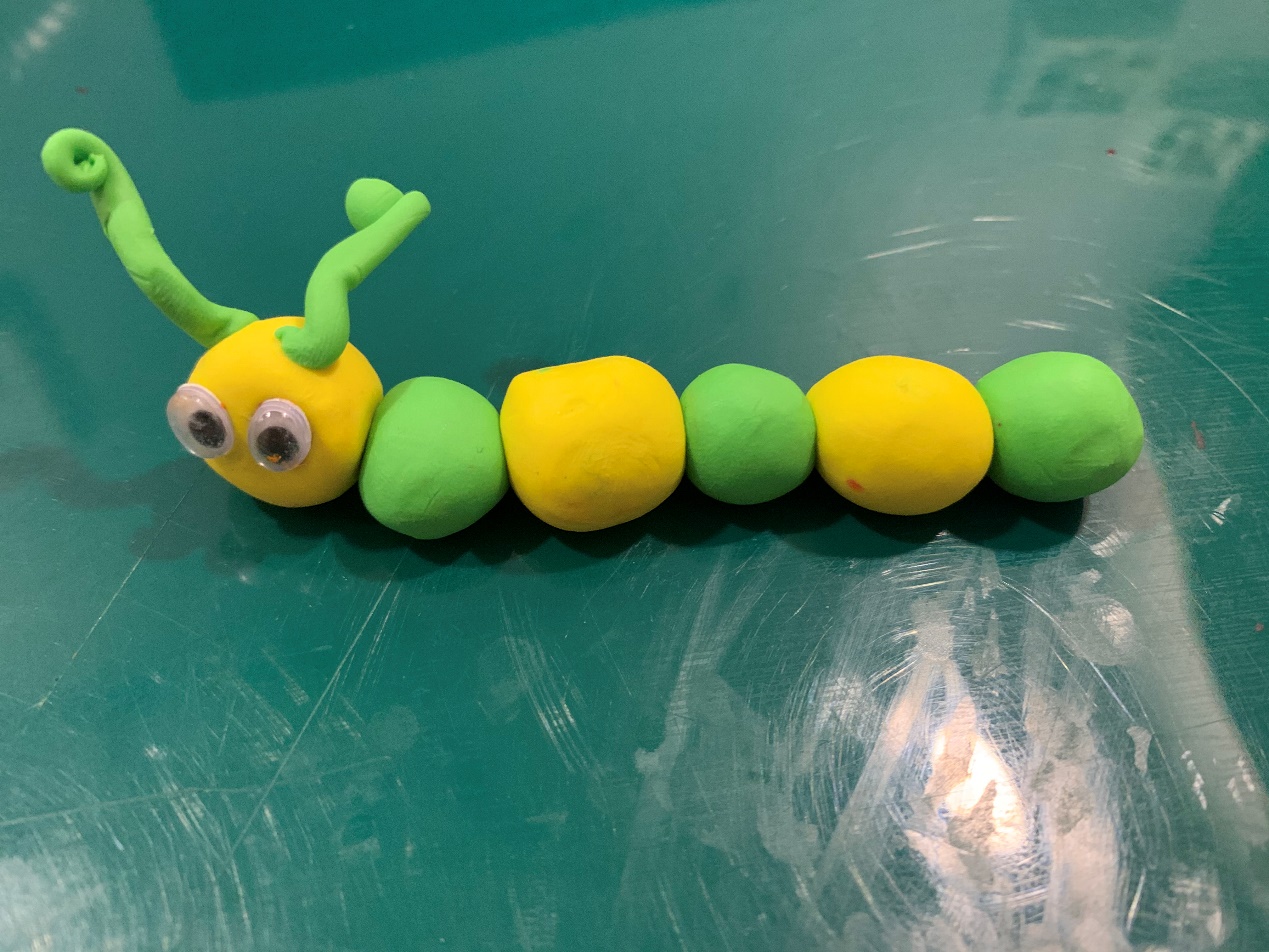 التربية الفنية
الصف الثالث الابتدائي
الفصل الدراسي الثاني
أهداف درس تصميمات مجسمة بعجينة الصلصال
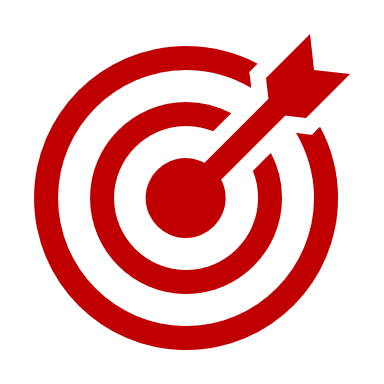 أن يُعرّف الطالب مفهوم الوحدة تعريفاً صحيحاً كما ورد في الشرح.
أن ينتج المتعلم بعض الأشكال البسيطة المجسمة باستخدام عجينة الصلصال بإتقان.
أن ينتج المتعلم عملاً فنياً إبداعياً لحديقة حيوانات من عجينة الصلصال بإتقان.
التربية الفنية – الصف الثالث – الدرس الرابع: تصميمات مجسمة بعجينة الصلصال
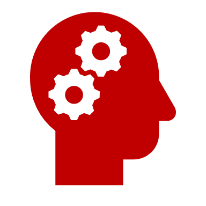 مقدمة درس تصميمات مجسمة بعجينة الصلصال
مفهوم الوحدة
هي علاقة أجزاء التصميم بعضها ببعض وعلاقة كل جزء منها بالكل.
التربية الفنية – الصف الثالث – الدرس الرابع: تصميمات مجسمة بعجينة الصلصال
مقدمة درس تصميمات مجسمة بعجينة الصلصال
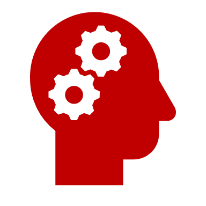 تعتبر عجينة الصلصال من أفضل الخامات التعليمية للأطفال في مراحل التعليم الأولى
يمكن صنع أشكال مسطحة بعجينة الصلصال
يمكن صنع أشكال مجسمة بعجينة الصلصال
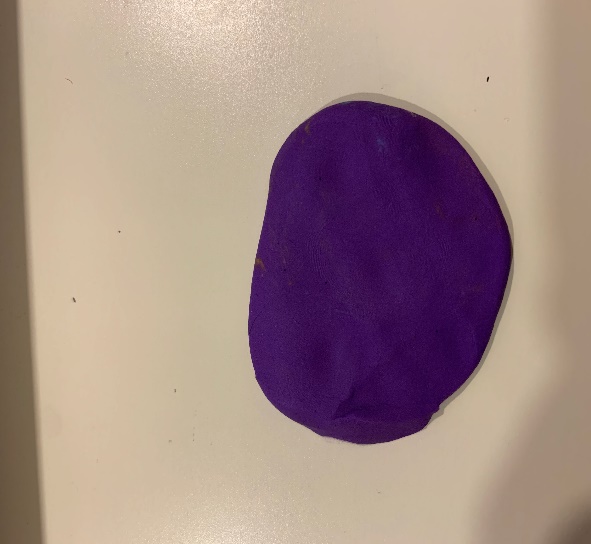 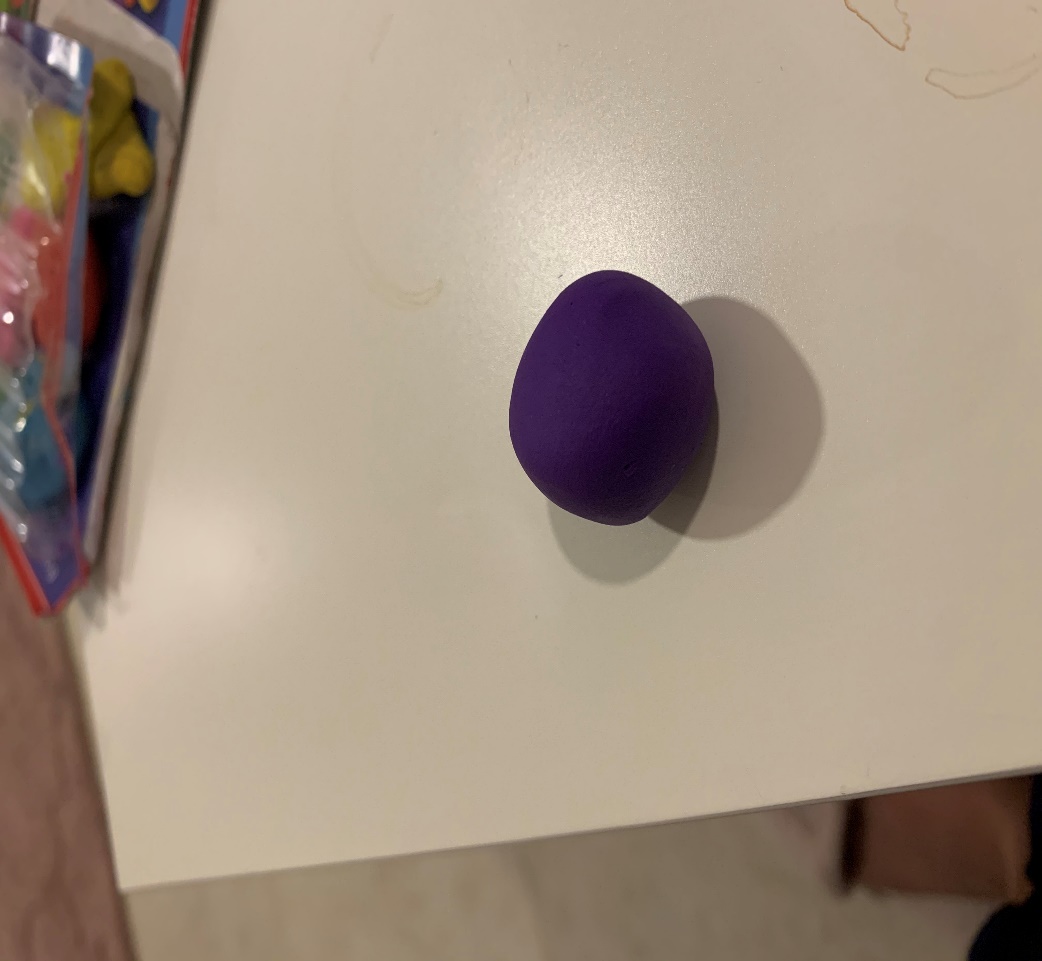 درسنا هذا سيكون تطبيق لصنع أشكال مجسمة بعجينة الصلصال
التربية الفنية – الصف الثالث – الدرس الرابع: تصميمات مجسمة بعجينة الصلصال
ماذا نحتاج لنصمم مجسم بعجينة الصلصال؟
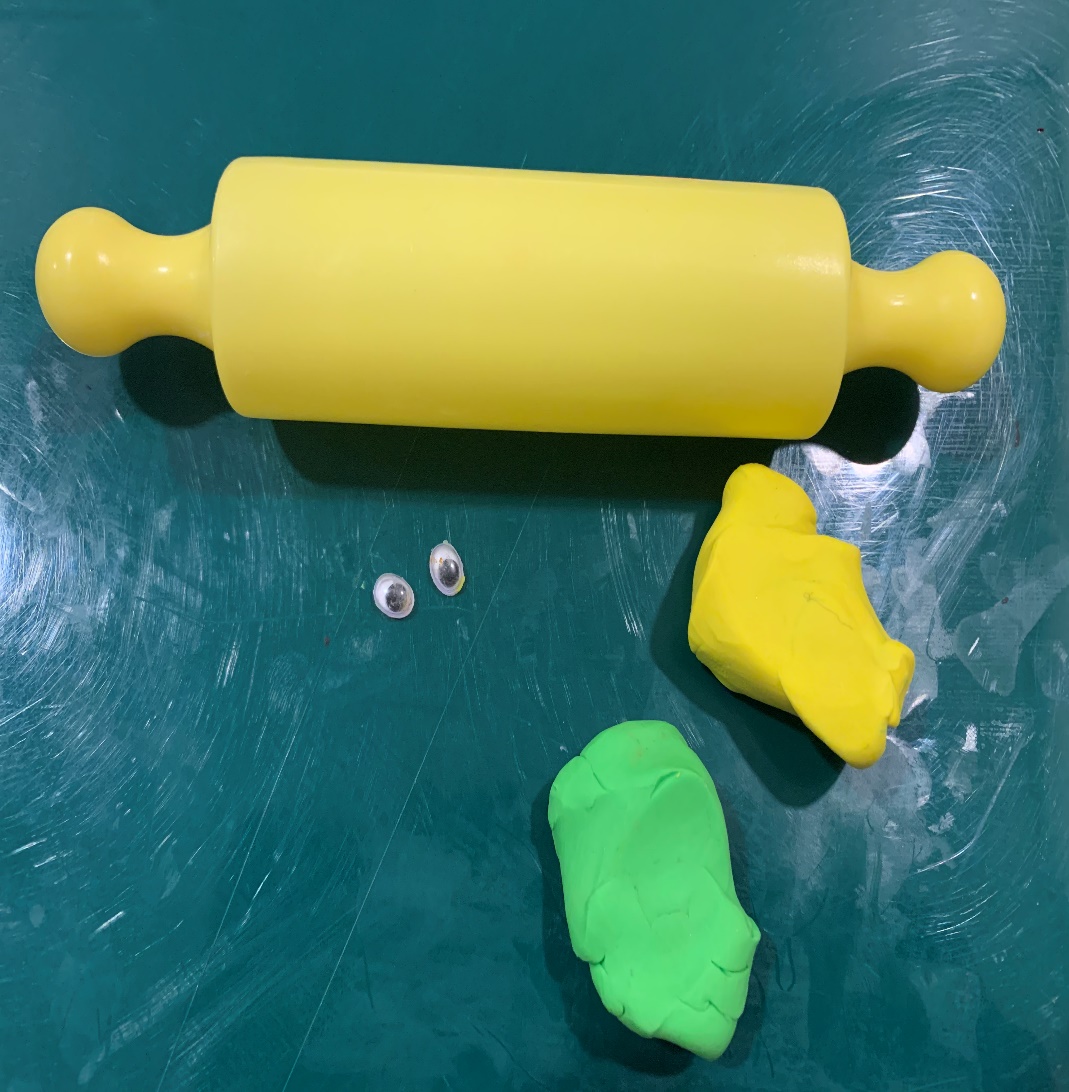 الأدوات والخامات:

عجينة الصلصال.
رولة ( أداة فرد الصلصال ).
خامات متنوعة للتزيين.
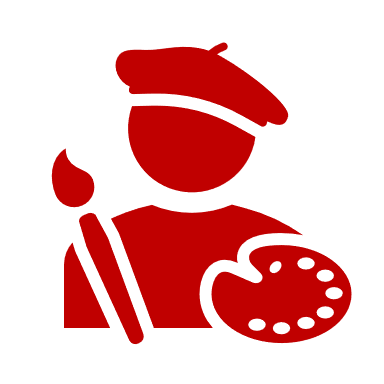 التربية الفنية – الصف الثالث – الدرس الرابع: تصميمات مجسمة بعجينة الصلصال
خطوات تصميم مجسم بعجينة الصلصال
2- أكون مجموعة كرات باستخدام لونين أو أكثر.
1- أعمل شكل كرة من عجينة الصلصال.
3- أصنع قرون بطريقة الحبال وأثبتها  وأزين العمل.
4- النتيجة النهائية للعمل
التربية الفنية – الصف الثالث – الدرس الرابع: تصميمات مجسمة بعجينة الصلصال
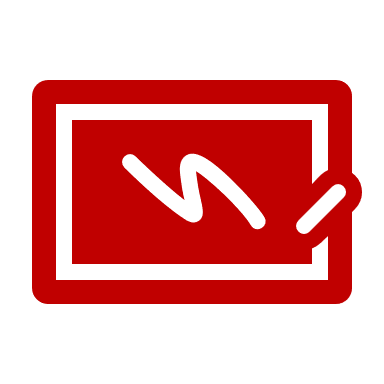 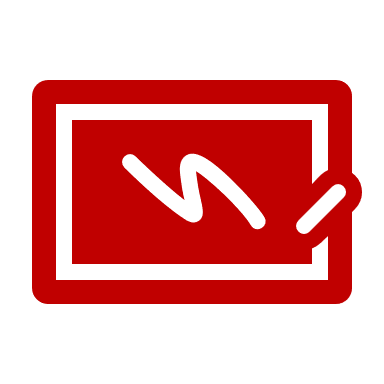 التطبيقات
نشاط تطبيقي 1 : التدرب على نموذج تشكيل الصلصال
نفذ خطوات العمل بالشريحة السابقة بإتقان للتدرب على إنتاج نموذج الحيوان المعروض بالمثال.
معايير تنفيذ العمل
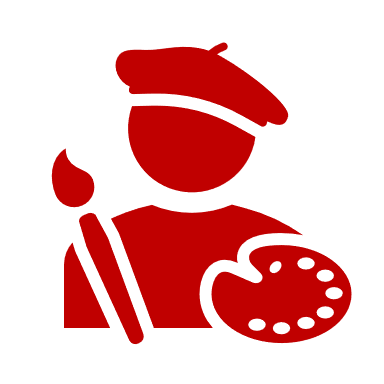 التربية الفنية – الصف الثالث – الدرس الرابع: تصميمات مجسمة بعجينة الصلصال
نماذج وأفكار لتصميمات مجسمة بعجينة الصلصال
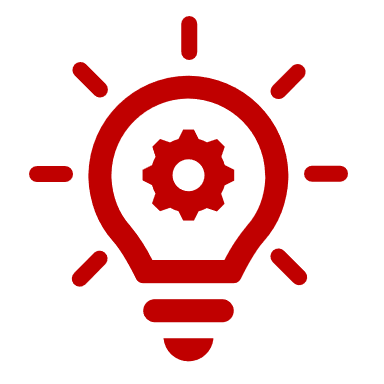 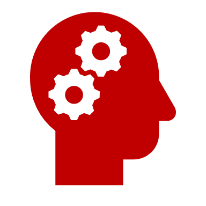 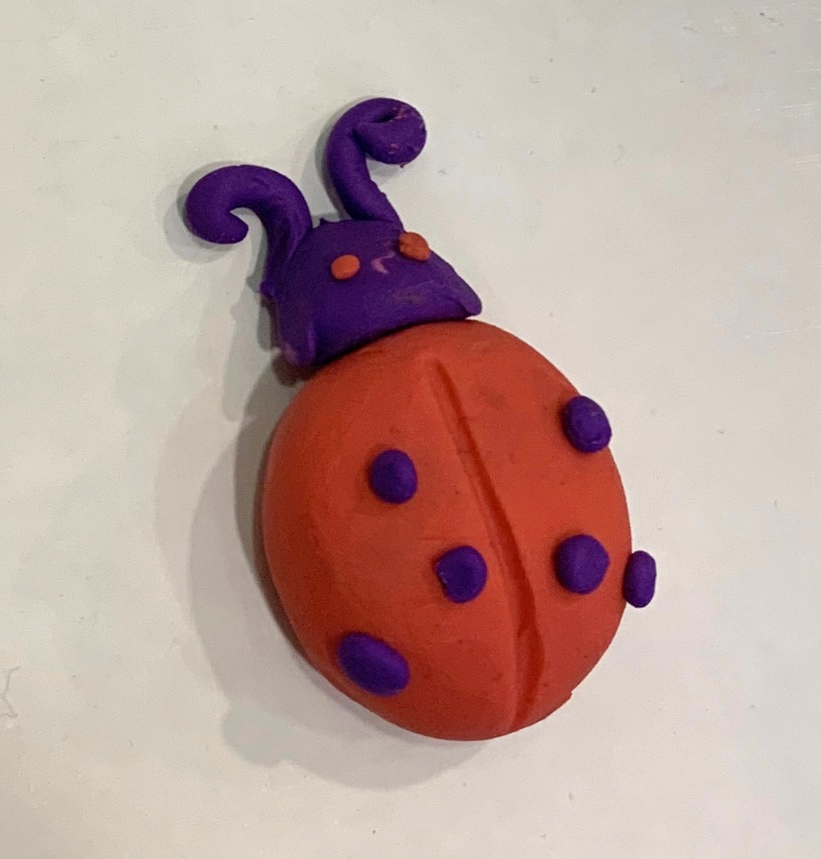 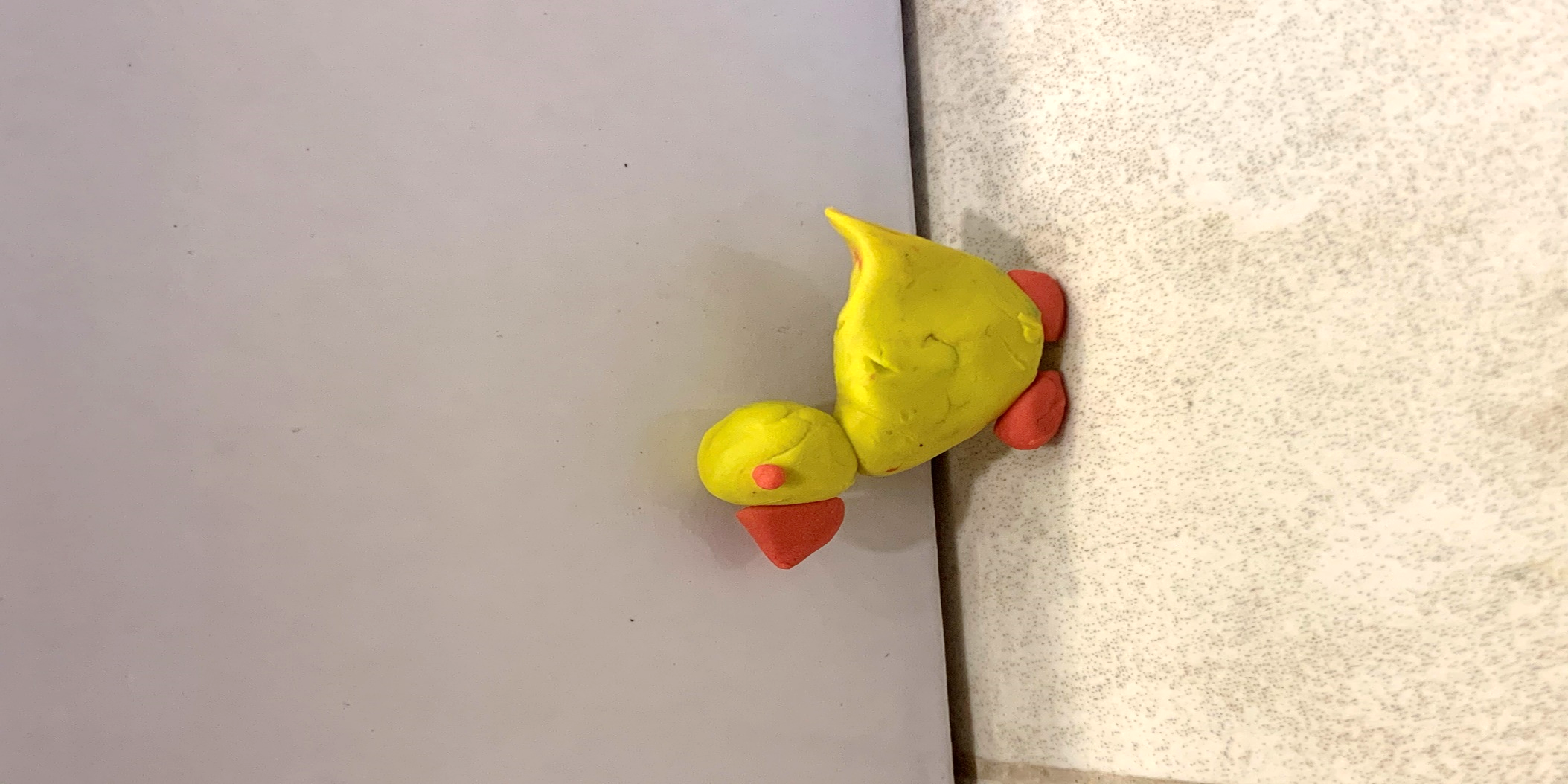 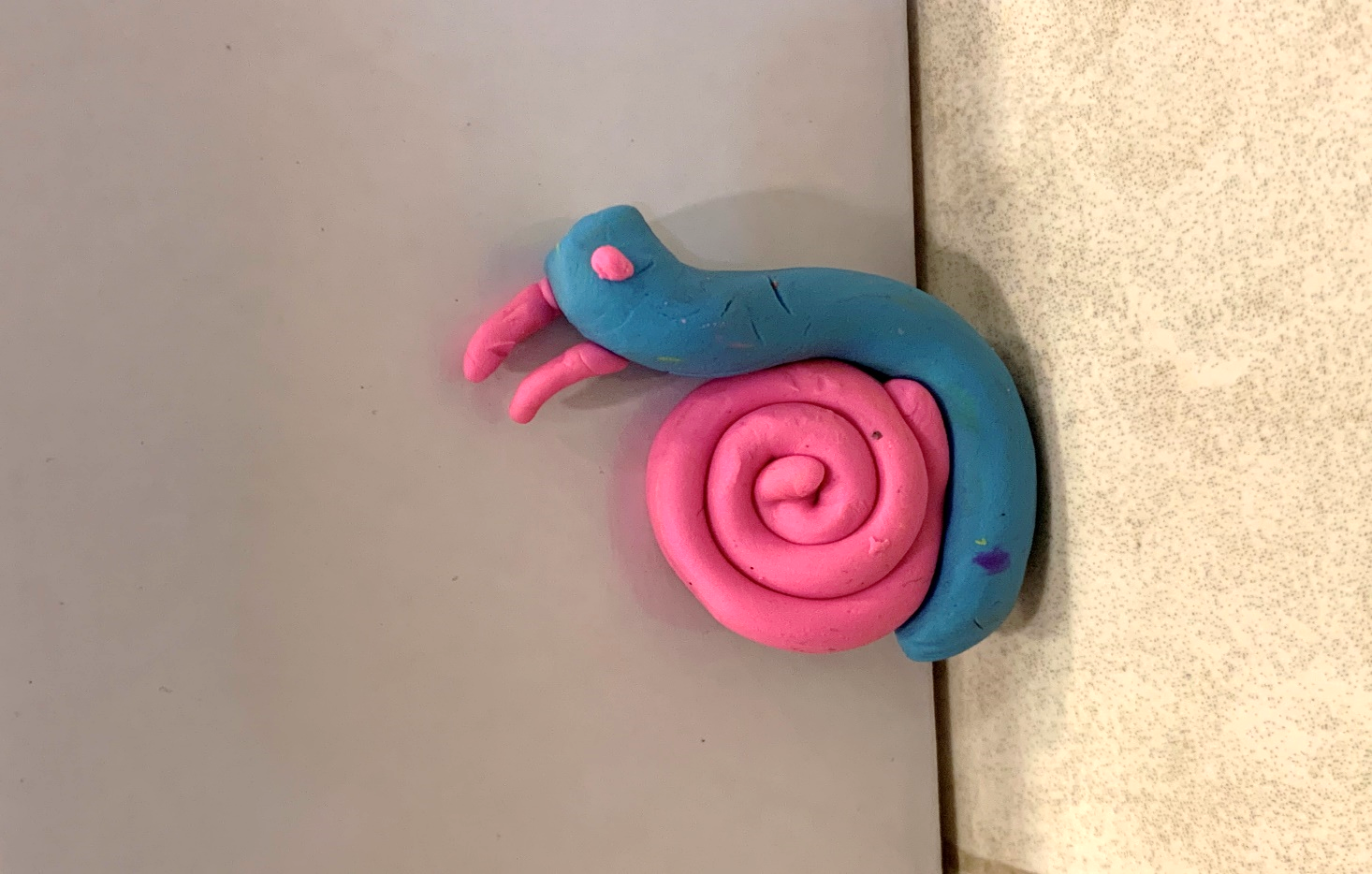 يمكنك توظيف الحاسوب وشبكة الانترنت للاطلاع على المزيد من الأفكار
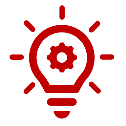 التربية الفنية – الصف الثالث – الدرس الرابع: تصميمات مجسمة بعجينة الصلصال
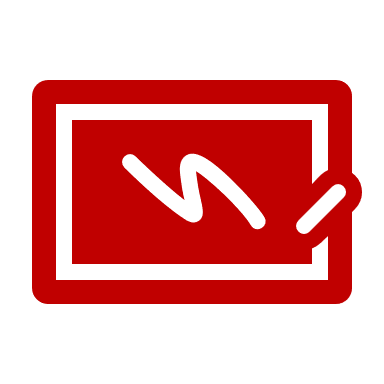 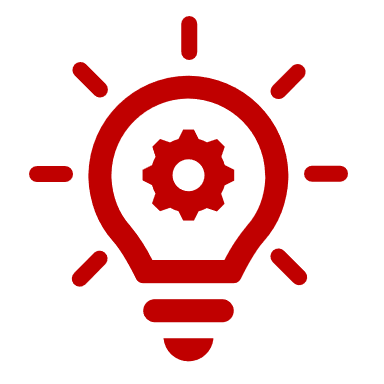 نشاط تطبيقي 2- إنتاج عمل فني إبداعي
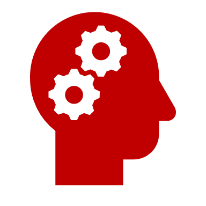 من زيارتك لمحمية العرين أو بالاطلاع على صور للمحمية وحدائق أخرى للحيوانات- صمم وأنتج حديقة تحتوى على الحيوانات التي أعجبتك باستخدام عجينة الصلصال
معايير تنفيذ العمل
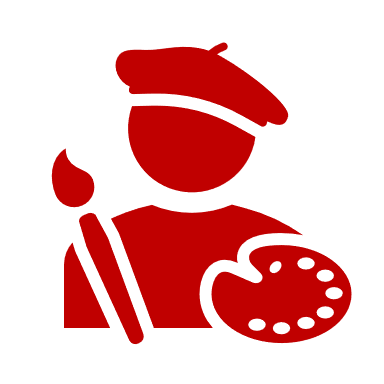 التربية الفنية – الصف الثالث – الدرس الرابع: تصميمات مجسمة بعجينة الصلصال
انتهى الدرس